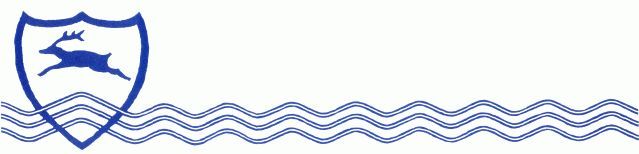 Meeting Individual Needs at Chacewater CP School
By the end of this presentation
you should have the
answers to all these 
questions…
What are the SEN Reforms & New Code of Practice?
What is the  Record of Need?
What, if anything, can I expect to happen for my child?
How well can I expect my child to do?
How will I be involved and how can I help my child?
Who can I go to for help or to answer my questions?
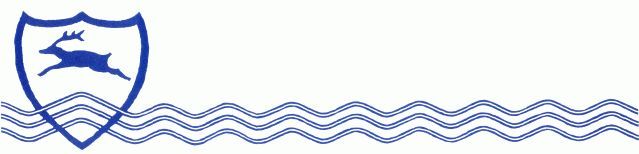 The SEN Reforms

The SEN Reforms are part of the Children and Families Act 2014.
The New SEN Code of Practice, published in July 2014, tells us how the legislation will be implemented
It contains a complete overhaul of our current systems and will have enormous impact on schools.
The New Code of Practice contains statutory guidance which means that schools must use it to guide their practice.
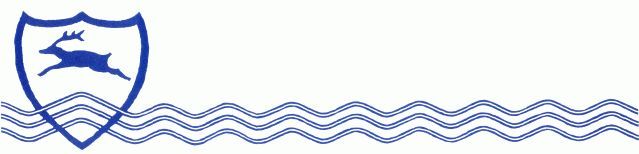 It comes into effect in September 2014.
KEY MESSAGES IN THE CODE OF PRACTICE
Parents and Schools must work in Partnership - Close liaison and co-operation
A new category of SEN support for children who have SEN that requires additional or different interventions
A 0-25 ECH plan with a focus on outcomes replaces Statements.
LA can offer a personal budget to parents
…



There must be collaboration between education, health and social care.
LA must publish a Local Offer (and a School Offer by the school)
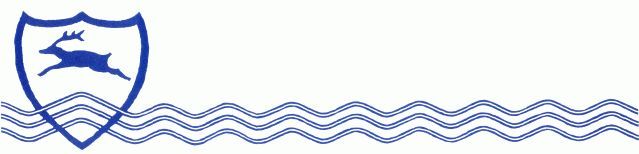 The new SEN Code of Practice now states that …
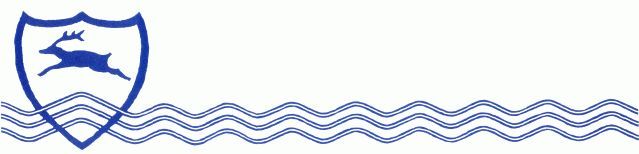 Four Areas of Need and Disability
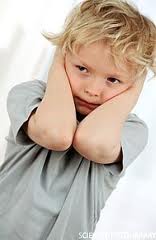 Communication and Interaction
	Including ASD
Cognition and Learning
	Including Dyslexia
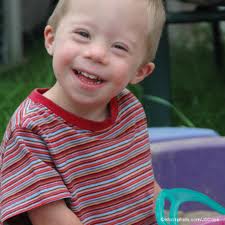 Sensory and/or Physical
Social, Mental and Emotional Health 
	Including ADHD
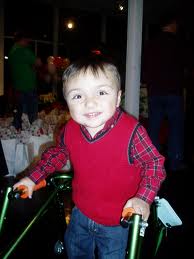 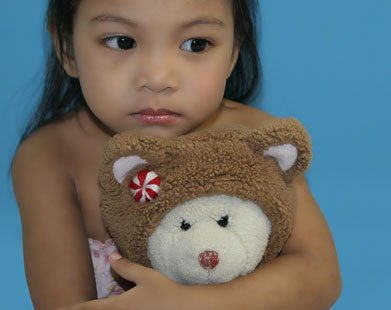 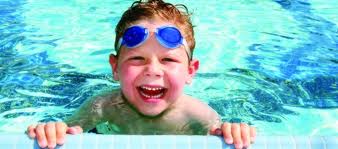 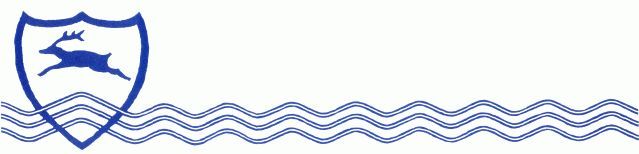 Levels of need
SEN SUPPORT
For those who require support that is additional or different
ON ALERT
Pupils who have fallen behind and are being monitored closely prior to consideration being given to SEN support. They may just require ‘Catch-Up’
The Record of Need at Chacewater
Pupils receiving SEN Support or who have a EHCP/Statement are placed on the School Record of Need.

Parents are informed and asked to attend a termly planning meeting which is part of the Asses, Plan, Do, Review Cycle .

All pupils on the RON will have an Individual Provision Map which will be informed by the Assess, Plan, Do Review Cycle.
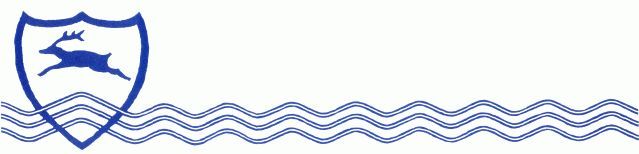 How does it help your child to be on the RON?
It allows us to plan provision to address their needs.
It allows access to additional resources including other professionals with specific expertise:
	Educational Psychologist; Speech, Language & Communication Therapist; Physical Disability Advisor; Dyslexia Advisor; ASD Advisor	
Physiotherapist; Behaviour Specialists

It helps us to work closely together.


It ensures equality of opportunity
Levels of need
INDIVIDUAL provision map
At Chacewater, all pupils receiving SEN Support or with an EHCP (or Statement) will have an Individual Provision Map.
this replaces IEPs (Individual Education Plans)
address individual’s specific needs 
written and ongoing throughout the time the pupil stays on the RON 
 updated as part of the Cycle of Support at least termly
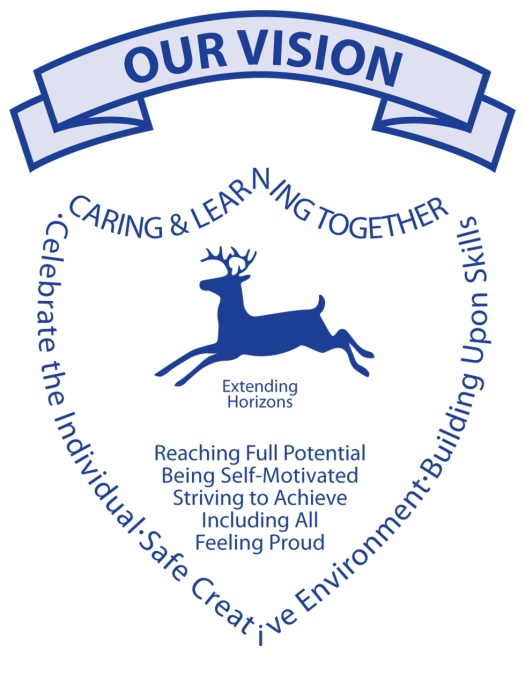 The Cycle of Support at Chacewater
Weeks 3 - 10
Weeks 11 - 12
DO
Quantitive and Qualitative
by Class TeacherAnalysis- SENco
Assess
Provisionled by Class Teacher
Monitored by SENco
Planning intervention timetable
Plan
Weeks 1 - 2
Information 
sharing between teacher and SENco
Weeks 1 - 2
Review
Planning meeting parent / pupil / SENco / Teacher
Plan
Education, Health and Care Plans

EHCPs replace Statements

No new Statements will be issued from Sept 2014

The transfer of Statements already issued, to EHCPs, will be phased in over 3 years.

EHCPs will be reviewed 6 monthly ( for 0-5yr olds) and 12 monthly (for 6 -25yr olds).
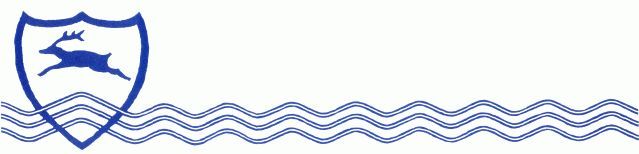 What is the difference between a Statement and an EHCP?
The process of applying for and then maintaining the EHCP must take into account the views of the child or young person and their parents/carers.
The process of applying and maintaining the EHCP must be a multi-disciplinary partnership and, where appropriate, must involve professionals from Education, Health and Social Care
Once issued, an EHCP can remain with the young person until they are 25yrs old.
The ECHP format is different. It contains an ‘All About Me’ section
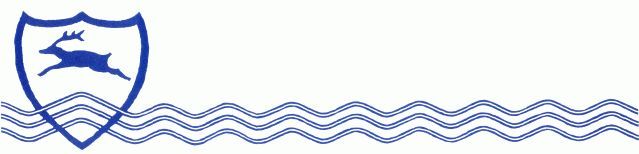 Transfer Reviews
Autumn Term 2014
	Transfer Reviews must be held this term for 	all Y6s
Spring Term 2015
	 Transfer Reviews must be held this term 	for 	  all Y2s
For all other Year Groups, pupils will continue with their Statement which will be reviewed, as normal, in line with their Annual cycle.
What support is there for you during the transfer or statutory assessment process?
Prior to the Transfer Meeting or during the Statutory Assessment process, we will signpost you to an Independent Supporter.
Independent Supporters:
Individuals recruited, trained and managed by ‘Disability Cornwall’.
Provide information, advice and support for children/young people with SEND and their parents/carers.
Support families through the statutory assessment and EHCP processes including the transfer of SEN to EHCPs.
How well can I expect my child do?
All pupils, whether they have additional needs or not, are expected to make or exceed progress in line with National expectations.
Pupils with additional needs who are working below National Age-related expectations need to narrow that gap between them and their peers.
How Can You Help?


Tell us about your child; YOU know them best!

Talk to your child’s Class Teacher; keep an open dialogue going; share any concerns.

Talk to SENCO; ask advice; share any concerns

If your child is on SEN Support or has an EHCP/Statement, attend ALL half termly reviews.

Know your child’s targets and what needs to be done to achieve them.

Support your child with their Home Learning
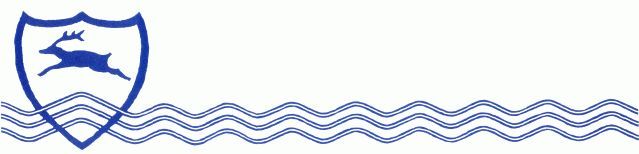 Who can you go to for help?
Class teachers

Emma Law– Assistant Head Teacher                  SEND Coordinator



Family Information Service www.cornwallfisdirectory.org.uk            
www.disabilitycornwall.co.uk    01736 751921
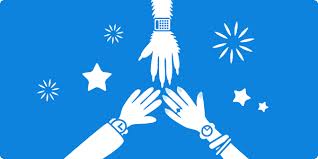